НАЦІОНАЛЬНА АКАДЕМІЯ НАУК УКРАЇНИІНСТИТУТ ФІЗІОЛОГІЇ ім. О. О. БОГОМОЛЬЦЯ
АБРАМОВИЧ ТЕТЯНА ІГОРІВНА



АКТИВАЦІЯ М’ЯЗІВ РУК ЛЮДИНИ У ПЕРЕБІГУ ПОВІЛЬНИХ ДВОСУГЛОБОВИХ РУХІВ


дисертація на здобуття наукового ступеня 
кандидата біологічних наук 
за спеціальністю 03.00.13 – фізіологія людини і тварин


Науковий керівник –
Костюков Олександр Іванович
Професор, доктор біологічних наук

Київ 2020
Теоретичні та експериментальні передумови аналізу центральних команд багатосуглобових рухів
2
[Speaker Notes: Прикладом дещо хибних, на наш погляд, уявлень про динаміку м’язового скорочення, що тим не менше лежать в основі деяких сучасних теорій рухового контроля рухів людини, є принципово важлива недооцінка ролі суттєвої залежності сили, що розвиває м’яз від напрямку змін його довжини, так званий м’язовий гістерезис. Неоднозначність встановлення рівноважної довжини м'яза вказує на неприйнятність так званої пружинної моделі м’яза, яка, зокрема, була використана в гіпотезі про рівноважну точку (Feldman, 1966, 1986; Bizzi et al., 1978, 1982; Stein, 1982). В дослідах на децереброваних котах було доведено, що м’язовий гістерезис не тільки не компенсується, а навіть його прояви підсилюються в системах сегментарних рефлексів на розтягнення м’яза (Костюков, 1986). В нашому відділі в попередні роки детально досліджувалось формування  центральних команд в одно-суглобових рухах верхньої та нижньої кінцівок людей і була продемонстрована їх суттєва залежність від передісторії руху.]
Біомеханічний аналіз статичних скорочень м’язів руки
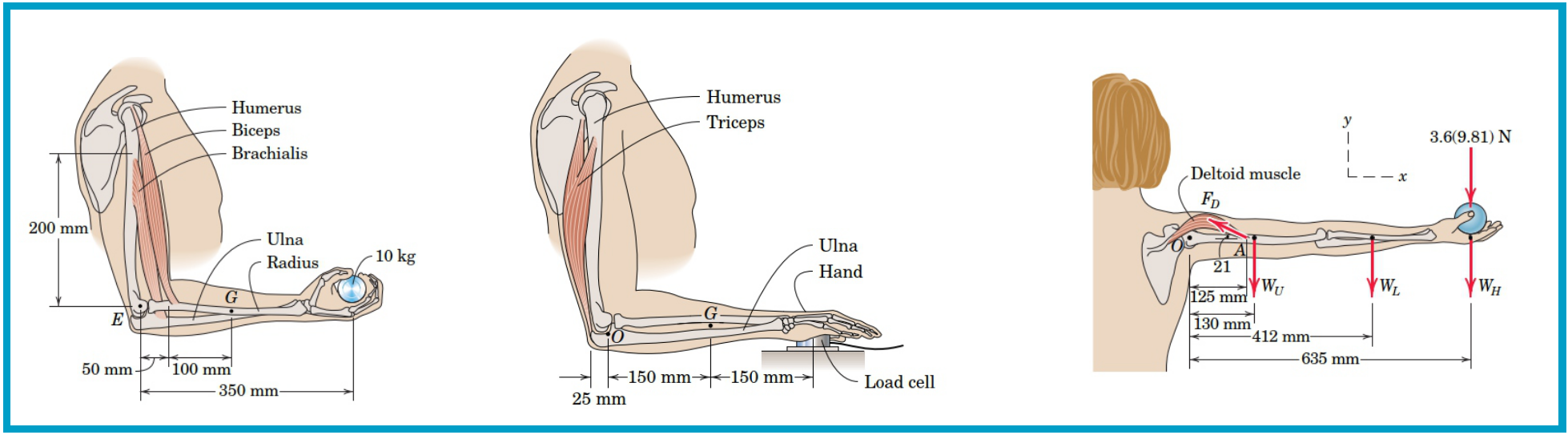 I
II
III
Одно- та двосуглобові рухи із зоровим відстеженням цілям
ІІ
I
3
[Speaker Notes: На рисунку І при утриманні ваги кистю руки, основну роль виконують згиначі ліктьового суглобу, тоді ж як на рисунку (ІІ) розгиначі цього ж суглобу є основними в створенні силового надавлювання на горизонтальну поверхню столу. Якщо вагу необхідно утримувати витягнутою рукою що проілюстровано на рисунку ІІІ, то основне значення має скорочення м’язів-згиначів плечового суглобу. При переході до реальних рухів, як одно- так і двосуглобових, що показано на рисунку IV, V, відповідно, також слід розглядати не всі м’язи руки, а виділяти найбільш важливі для здійснення даної рухової задачі, абстрагуючись, наприклад, від аналізу скорочень великої кількості м’язів кисті руки, що здійснюють важливу задачу утримання руків’я в даній руховій програмі (рис. V, А, Б).]
Мета і завдання дослідження
Мета дослідження - з’ясувати особливості центральної координації активності м’язів плечового пояса та плеча людини під час реалізації двосуглобових циклічних рухів руки з постійним зовнішнім навантаженням та синхронних бімануальних рухів рук людини.
Для виконання вказаної мети були поставлені такі завдання:
Визначити зміни характеру активації м’язів плечового пояса та плеча в двосуглобових рухах в точках зміни напрямку зовнішніх сил, що діють на різні групи м’язів, і в точках траєкторій руху, де м'язи переходять від скорочення до подовження і навпаки.
Піддати кількісному аналізу вплив експериментальних умов (напрям зовнішнього навантаження, напрям руху, зони рухів) на ЕМГ- активність досліджуваних м'язів. 
Визначити зміни розподілу ЕМГ- активності м'язів плечового пояса та плеча людини при виконанні двосуглобових повільних циклічних рухів у горизонтальній площині в умовах дії тангенційних навантажень протилежного напрямку. 
Піддати кількісному аналізу ЕМГ- активність м'язів, ліктьового і плечового суглобів рук під час бімануальних «веслувальних» рухів, які виконувались при однакових пружних навантаженнях важелів («весел»).
Визначити залежність ЕМГ- активності в різних групах м’язів та ступень їх синхронізації від параметрів зовнішнього навантаження та типу рухового завдання.
4
Досліджувані групи
Всі добровольці не мали неврологічних захворювань та порушень функцій скелетно-м’язового апарату
5
Дослідження двосуглобових кругових рухів верхньої кінцівки в горизонтальній площині
ЕМГ-відводилися від наступних м’язів плечового пояса та плеча:
m. delteoideus, pars clavicularis (D pc, екстензор плечового суглоба); 
m. delteoideus, pars scapularis (D ps, екстензор плечового суглоба). 
m. pectoralis major (Pm, флексор плечового суглоба); 
m. triceps brachii, caput laterale (TB clat, екстензор ліктьового суглоба); 
m. triceps brachii, caput longum (TB cl, двосуглобовий екстензор); 
m. biceps brachii, caput breve (BB cb, двосуглобовий флексор); 
m. biceps brachii, caput longum (BB cl, флексор ліктьового суглоба);
 m. brachioradialis (Br, флексор ліктьового суглоба);
6
[Speaker Notes: На рис. І А - показано загальний вид експериментальної установки, зверху. Механічний пристрій представляє собою обертову круглу платформу з можливістю обертання навколо вертикальної осі в горизонтальній площині. Зовнішнє навантаження створювалося за допомогою попередньо розтягнутої еластичної стрічки, яка була натягнута по дотичній. Еластична стрічка могла бути спрямована за рухом годинникової стрілки та проти руху годинникової стрілки. Були використані 2 потенціометричні датчики для запису кута обертання фіксованого руків’я та його радіальне переміщення відносно центра платформи (R). Тест- рухи відповідали переміщенню руків’я по колу проти руху годинникової стрілки або за рухом. В умовах наявності навантаження, яке також могло спрямовуватися проти руху годинникової стрілки або за рухом годинникової стрілки. Параметри руху кисті руки задавалися за допомогою візуального зворотного зв'язку (зображення траєкторії на екрані монітора). На рис. І Б схема, яка використовується для визначення моментів сил та кутів плечового (αs) і ліктьового (αe) суглобів;]
Аналіз біомеханічних складових руху; визначення вузлових функційних точок
Ls(1, 2), Le(1, 2) - точки де м'язи переходять від скорочення до подовження і навпаки;
Ms(1,2), Me(1,2) - точки зміни напрямку зовнішніх сил, що діють на різні групи м’язів.
7
[Speaker Notes: Рис. І  для подальшого аналізу на записах моментів сили в суглобах вираховували точки перетину нульової лінії, тобто перехід дії навантаження від згиначів до розгиначів, та навпаки, а на записах зміни суглобових кутів – відповідні екстремальні значення, які свідчили про перехід від подовження до скорочення відповідних м’язів, та навпаки. Рис. ІІ  в останньому випадку використовували записи похідних змін суглобових кутів (da/dQ). На записах моменту сили в ліктьовому суглобі можна виділити дві хвилі протилежного знаку: в умовах дії зовнішнього навантаження Mccw, що направлено проти руху годинникової стрілки (товста лінія Me), спочатку реєструється більш коротка позитивна хвиля, що навантажує згиначі; після цього формується більш довга негативна хвиля, і при цьому зовнішня сила  прикладається до розгиначів. На більшій частині першої хвилі навантаження та на початку другої, напрямок зміни довжини м’язів залишається незмінним (запис da/dQ). Для подальшого аналізу ЕМГ на кругових траєкторіях руху виділені 3 фази для м’язів ліктьового суглоба: І фаза співпадає з першою хвилею моменту сили. ІІ і ІІІ фази відповідають другій хвилі навантаження і розділяються точкою переходу від подовження до скорочення м’язів суглоба і навпаки. Таким же чином здійснюється поділ на фази IV-VI рухів м’язів плечового суглобу.]
ЕМГ- активність м’язів під час реалізації кругових рухів з різними комбінаціями напрямків руху та зовнішнього навантаження
Q - зовнішні кути у  відповідних суглобах , град. (deg.)

Рівні ЕМГ- активності наведені в % відносно максимальних значень нормованої ЕМГ.  

Визначення зон  траєкторій руху для м’язів ліктьового (І – III) та плечового (IV-VI)  суглобів.
8
[Speaker Notes: В цілому, зареєстровані хвилі ЕМГ – активності добре корелюють із розташуванням хвиль навантаження тих чи інших груп м’язів. Згиначі і розгиначі як ліктьового, так і плечового суглобів генерують більш довготривалу, а часто і більш інтенсивну, активність на довготривалих хвилях моментів зовнішньої сили у відповідних суглоба, тобто на фазах ІІ – ІІІ у ліктьовому суглобі, і на фазах V  - VI – у плечовому. При цьому ЕМГ - активність згиначів (BB cb, BB cl, Br, Pm, D pc) на цих фазах руху в обох суглобах фіксується в основному тільки при навантаженні, що діє у напрямку за рухом годинникової стрілки (Mcw) (тонкі лінії ЕМГ записів); тоді як розгиначі активуються в основному при дії навантаження у напрямку проти руху годинникової стрілки TB clat, TB cl, D ps  (товсті лінії ЕМГ). В той же час слід відмітити досить частий вихід усереднених записів ЕМГ за межі хвиль моментів сили відповідних суглобів. Виходи усереднених EMГ за межі зон, що визначаються точками зміни напрямку зовнішньої сили на відповідні м’язи, пов'язані, ймовірно, з одночасною активацією м'язів-антагоністів і/або з більш складною геометрією суглобів та розташуванням м’язів у порівнянні зі спрощеною моделю, що використовується нами для розрахування суглобових кутів і моментів сили.]
Результати статистичного аналізу ЕМГ- активності в межах різних зон кругових рухів
Зони руху для м'язів ліктьового (I – III)  та плечового (IV - VI) суглобів.

Рівні ЕМГ- активності наведені в %  відносно максимальних значень нормованої ЕМГ.
* р<0.05; ** р<0.01; 
* * * р<0.005
9
[Speaker Notes: Статистичний аналіз показав існування різниці між реакціями Br та BB cb і BB cl, чиї ЕМГ- реакції, навпаки, були дуже схожі. Важливо підкреслити, що більший рівень ЕМГ реакції зворотного ходу, що залежить від напрямку руху у м’язів згиначів ліктьового суглобу спостерігається тільки в Br, в II і III зонах, і відсутній в обох голівках біцепсів (BB cb і BB cl). Слід зазначити, що більший рівень зворотного ходу у м’язів розгиначів ліктьового суглобу, є статистично вірогідним тільки в TB clat  в зоні 2 і відсутній TB cl. Вища інтенсивність ЕМГ реакцій зворотного ходу, м’язів плечового суглоба, спостерігається тільки у згиначах P pm та D pc, в VI зоні, в той час як розгинач D ps не демонструє цієї властивості.]
Усереднені записи ЕМГ - активності м’язів в ідентичних кругових рухах у шести тестованих осіб
Q - зовнішні кути у  відповідних суглобах , град. (deg)

Рівні ЕМГ- активності нормовані відносно максимальних значень ЕМГ для кожного тестованого.  

Визначення зон  траєкторій руху для м’язів ліктьового (І – III) та плечового (IV-VI)  суглобів.
10
[Speaker Notes: Ми узагальнили результати за спеціальною процедурою групового усереднення параметрів. Уніфіковані тести в цих експериментах дозволили застосувати стандартне усереднення для записаних механічних параметрів; для порівняння ЕМГ, зареєстрованих у різних випробуваних, була використана попередня нормалізація. Після нормалізації нормовані записи ЕМГ правильно згруповані у відношенні до напрямків навантаження і руху були усереднені всередині групи тестованих. Середньостатистичні для групи записи ЕМГ, представлені на даному слайді, в основному нагадують відповідні реакції, зареєстровані у одного випробуваного. Як загальний вигляд реакцій, так і їх мінливість для різних навантажень та напрямків руху досить схожі.]
Дослідження бімануальних рухів, що імітують парне веслування
ЕМГ-відводилися від наступних м’язів плечового
пояса та плеча:

m. delteoideus, pars scapularis (D ps, екстензор плечового суглоба). 
m. pectoralis major (Pm, флексор плечового суглоба);
 
m. triceps brachii, caput longum (TB cl, 
двосуглобовий екстензор); 
m. biceps brachii, caput breve (BB cb, двосуглобовий флексор); 
m. biceps brachii, caput longum (BB cl, флексор 
ліктьового суглоба);
 m. brachioradialis (Br, флексор ліктьового суглоба);
OR, OL – осі обертання важелів;
θR та θL – робочі діапазони кутових переміщень важелів. 
С- командний сигнал. 
Суцільною стрілкою показано напрямок дії зовнішнього навантаження: розгинальне відносно фронтальної площини тіла.
11
[Speaker Notes: Тестований сидів у кріслі з регульованим положенням сидіння перед спеціальним столом, та тримався кистями обох рук за руків’я двох рухомих важелів, встановлених на столі на вертикальних осях обертання. За допомогою еластичних стрічок, створювалося розгинальне зовнішнє навантаження, тобто еластичні стрічки були спрямовані вперед. Значення кутів обертання важелів вимірювалося за допомогою прецизійних потенціометрів, встановлених на осях обертання. Тестований повинен був виконувати рух, який включав в себе переміщення руків’їв важелів «на себе» та «від себе», розділених фазою фіксації крайнього положення після першої фази (тривалість 6.0 с). Рухи здійснювалися в горизонтальній площині проти дії зовнішнього розгинального навантаження двох рівнів – меншого та більшого з різною тривалістю активних фаз руху (0.4, 1.0, 2.0 с). Траєкторія, яку повинен був відслідковувати випробуваний, візуально задавалась у вигляді трапеції на моніторі комп'ютера.]
Усереднені записи ЕМГ-активності м’язів у «веслувальних» рухах різної швидкості
Тривалість переміщення важелів   
     -  0.4с
     -  1.0с
     -  2.0с

Зовнішні кути в суглобах наведені в град. 

Рівні ЕМГ- активності наведені в %  відносно максимальних значень нормованої ЕМГ.
12
[Speaker Notes: Виділено 2 групи м’язів. М'язи першої групи (флексори ліктя (Br, BB cb, BB cl) і екстензори плеча (D ps)), генерують потужні сплески активності під час руху «на себе»; на відміну від цього їх активність в основному зменшувалася під час рухів важелів «від себе», коли вони скорочуються в режимі ексцентричного руху кінцівок під дією зовнішньої сили. На відміну від м'язів першої групи, м'язи другої (розгиначі (TB cl) ліктьового суглоба і згиначі (Pm) плечового суглоба), як правило, демонстрували слабку фонову активність у вихідному положенні. Рухи важелів «на себе» в цих м’язах були пов'язані з складними коливаннями активності, які залежать від швидкості, з тенденцією до зменшення. Під час стаціонарної фази, інтенсивність ЕМГ переважно знижувалася до повного зникнення.]
Динамічні компоненти (D1 та D2) ЕМГ- активності м’язів рук у “веслувальних” рухах з різними рівнями навантаження та швидкості
- рух «на себе» (фаза D1)
- рух «від себе» (фаза D2)
- більше навантаження (ширші стовбці, відповідно)
13
[Speaker Notes: У першій групі м'язів (BB cl, D ps), в більшості випадків, амплітуди компонентів D1 були значно більшими в порівнянні з компонентами D2; однак, при більш низьких швидкостях руху (1.0, 2.0 с), ці відмінності були менш виражені. Крім того, в деяких випадках, було визначено зворотнє співвідношення між значеннями компонентів, наприклад у м'яза D ps на правій руці під час більш низьких швидкостях руху динамічні компоненти D1 під час більшого навантаження були меншої амплітуди ніж компоненти D2. У другій групі м'язів TB cl, Pm, навпаки амплітуди динамічних компонентів в більшості випадків були більшими ніж амплітуди компонентів D2. Зворотня картина спостерігалася тільки під час низьких швидкостей руху у м'яза TB cl .]
Багатофакторний дисперсійний аналіз ANOVA, застосований щодо амплітуд динамічних компонентів ЕМГ- активності у «веслувальних» рухах
D – ФАКТОР НАПРЯМКУ РУХУ (вперед - назад); 
S – ФАКТОР ЛАТЕРАЛІЗАЦІЇ (ліва – права рука); 
P – ФАКТОР ІНТЕНСИВНОСТІ НАВАНТАЖЕННЯ (навантаження одною - двома гумовими стрічками); 
V – ФАКТОР ШВИДКОСТІ РУХУ (0.4, 1.0, 2.0 с - тривалість динамічної фази руху).
DS, DP, SP, DSP, DV, SV, DSV, PV, DPV, SPV, DSPV- взаємодія факторів

Сірим кольором позначені випадки Р < 0.05.
14
[Speaker Notes: При розгляді впливу фактора швидкості (колонка V) на динамічні компоненти ЕМГ, статистично значущі відмінності були визначені для всіх досліджуваних м'язів. Дія фактора навантаження (колонка P) була статистично значущою у всіх м'язах першої групи, тоді як м'язи другої групи не реагували таким чином, що принаймні, могло би бути пов'язано з низькою інтенсивністю і нестабільністю їх реакцій.
Істотний вплив фактора латералізації(колонка S).  фіксували тільки в реакції м’яза BB cb.]
ВИСНОВКИ
Досліджені особливості центральних моторних команд, які надходять до м’язів плечового пояса та плеча людини під час виконання: 1) повільних кругових рухів правої руки у горизонтальній площині; 2) синхронних рухів обох рук, що імітують парне веслування. 

1.Моторні команди кругових двосуглобових рухів руки переважно пов'язані зі змінами моментів сили плечового і ліктьового суглобів і модулюються відповідно до ексцентричного або концентричного характеру м'язових скорочень на різних ділянках траєкторії руху. Патерни усередненої ЕМГ – активності м’язів визначаються точками зміни напрямку зовнішньої сили, а інтенсивність хвиль ЕМГ  залежить від напрямку переходів між скороченням та подовженням м’язів.
2. Значна різниця в хвилях  ЕМГ – активності, що відповідають рухам різного направлення при одному і тому ж спрямуванні зовнішнього навантаження свідчить про суттєву відмінність даних результатів від тих, що можна було очікувати при використанні гіпотези про рівноважну точку. Така різниця в центральних командах в рухах протилежного направлення свідчить про суттєвий вплив на них з боку гістерезисних властивостей в різних елементах рухової системи, передусім м'язів і м'язових пропріоцепторів.   
3. В кругових двосуглобових рухах руки, виходи усереднених EMГ за межи зон, що визначаються точками зміни напрямку зовнішньої сили на відповідні м’язи, пов'язані, ймовірно, з одночасною активацією м'язів-антагоністів і / або з більш складною геометрією суглобів та розташуванням м’язів у порівнянні зі спрощеним модельним розглядом, що використовувався нами для вирахування суглобних кутів і моментів сили.
15
6. Центральні команди, що надходять до м’язів при виконанні складних двосуглобових рухів, суттєво залежать від розташування вздовж рухових траєкторій функційних точок, в яких змінюється знак моменту зовнішньої сили у відповідних суглобах, або змінюється напрямок переходу між скороченням та подовженням м’язів. Теорії рухового контролю, що не враховують нелінійних гістерезисних властивостей м’язів і сегментарних рефлексів,  не можна використовувати для аналізу багатосуглобових рухів.

4. Проведений ЕМГ аналіз синхронних двосуглобових переміщень обох рук (імітація парного веслування) дозволив поділити м’язи на дві функційні групи. До першої групи увійшли згиначі ліктьового і розгиначі плечового суглобів, а до другої - розгиначі ліктьового і згиначі плечового суглобів. М'язи першої групи генерували помітні, залежні від швидкості, динамічні компоненти ЕМГ під час руху вперед та при поверненні назад, а також формували помітну статичну активність під час фаз утримання кінцевого положення. М’язи другої групи скорочувались разом із першою групою під час фаз руху і знижували активність на фазі утримання кінцевого положення. 

5. Багатофакторний аналіз ANOVA динамічних компонентів ЕМГ – активності м'язів у синхронних “веслувальних” рухах показав, що в обох групах м'язів, динамічні компоненти ЕМГ суттєво залежать від швидкості рухів, в той час як фактори латералізації і навантаження, а також комбінації різних факторів, проявляють статистичну значимість тільки у відповідних реакціях м’язів першої групи.
16
Дякую за увагу!
17